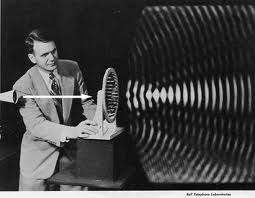 Sound
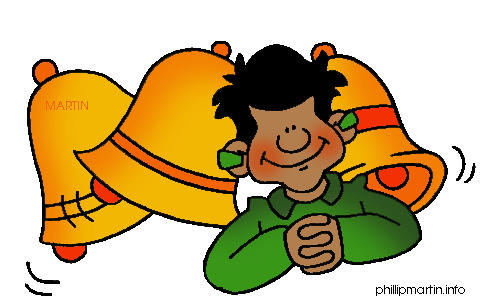 Sound is produced by vibrations
Vibration: the complete back and forth motion of an object or material
Example:
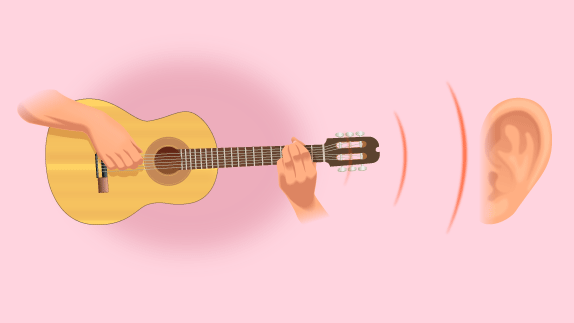 Sound Waves
A sound wave is a longitudinal wave generated by a vibrating material.
It is then carried through a medium and transfers energy.
Sound waves travel in all directions away from their source
Sound has to have a medium
Sound can not travel in a vacuum
Middle Ear
Three bones (hammer, anvil, stirrup)-act as levers to increase the size of the vibration
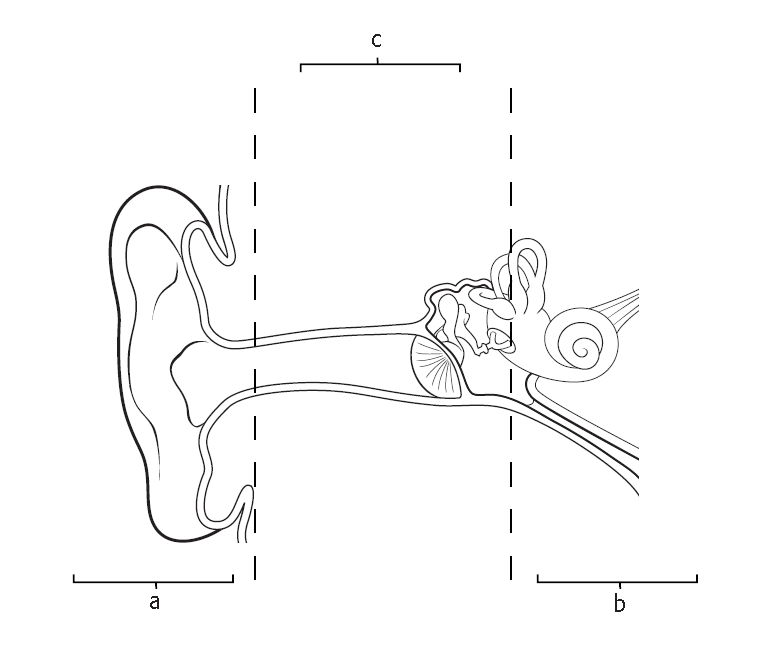 Inner Ear
Turns vibrations into signals for the brain
Outer Ear 
collects sounds
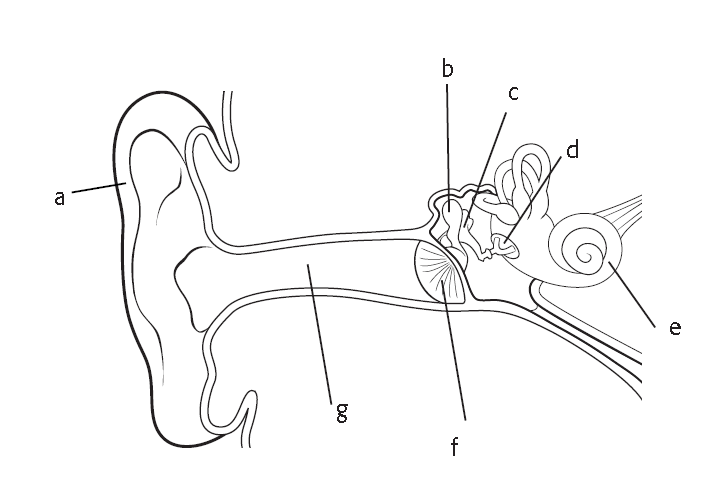 Hammer
Anvil
Stirrup
Pinna
Cochlea
Ear Canal
Ear Drum
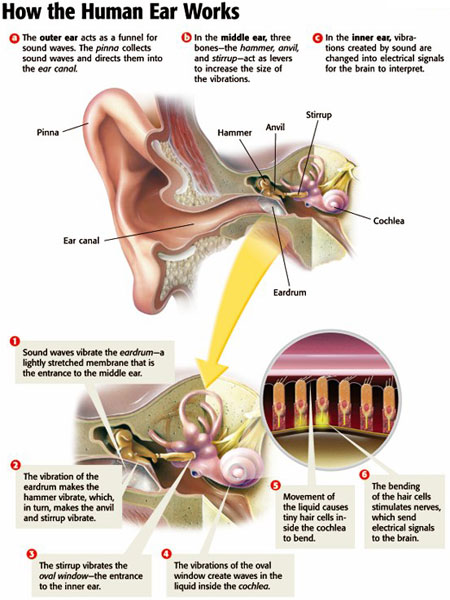 Page 471-Do not copy in notes
Humans produce the sounds necessary for speech by using their vocal cords.
Sound is produced when air from the lungs past the vocal cords, causing them to vibrate.
The speed of sound represents how far a sound wave travels in a given amount of time
Fastest in Solids
Slowest in gases
The hotter the temperature-the faster the wave travels
The colder the temperature-the slower the wave travels
Pitch- how high or low a sound is
Loudness- how well the sound can be heard
Decibel- measures loudness
Parts of the Ear
Outer Ear- collects sound waves and directs them into the ear canal
Middle Ear- the three bones act as levers to increase the size of vibration
Inner Ear- converts vibrations into electrical signals for the brain to interpret
Doppler Effect
Doppler Effect is the change in frequency of a sound caused by the motion of the listener or source of the sound
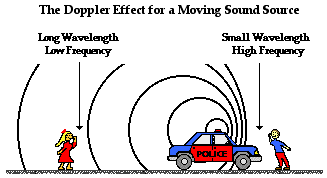 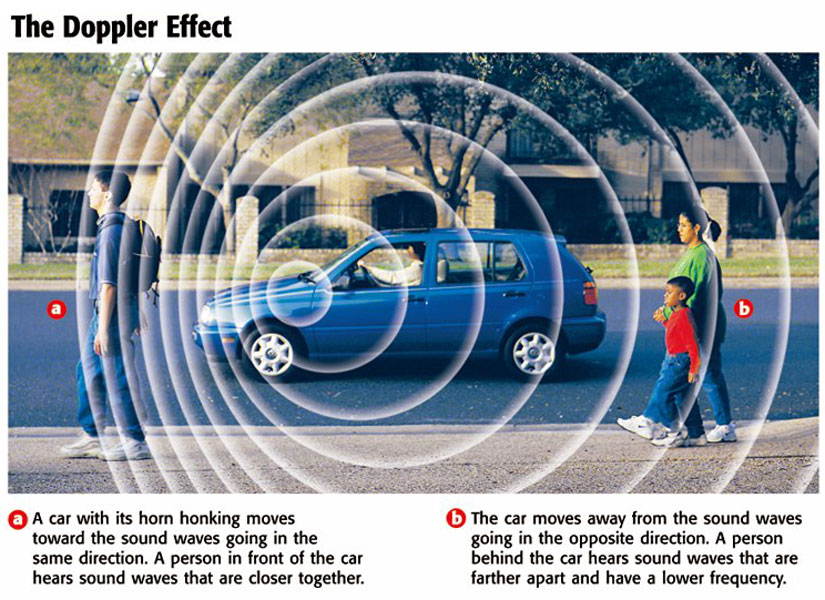 Do not copy in notes Page 476
Hearing Problems
Damage to the cochlea or any part of the inner ear usually results in permanent hearing loss.
Tinnitus- caused by long term exposure to loud sound
Protect Your Hearing
Use ear plugs
Use a lower volume
Move away from loud sounds
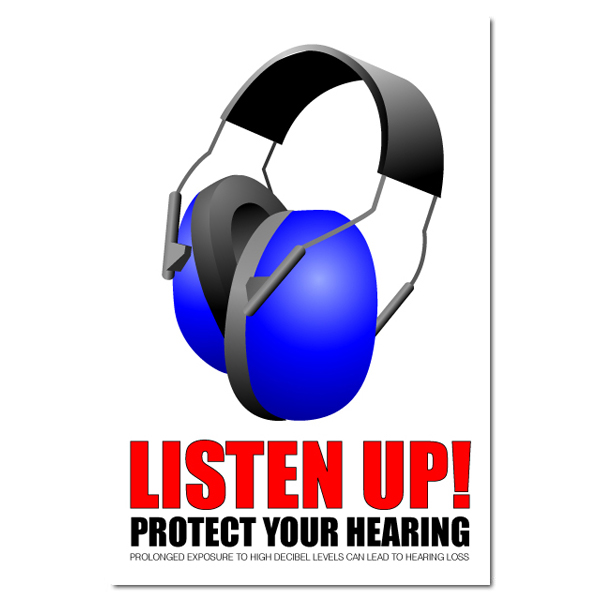 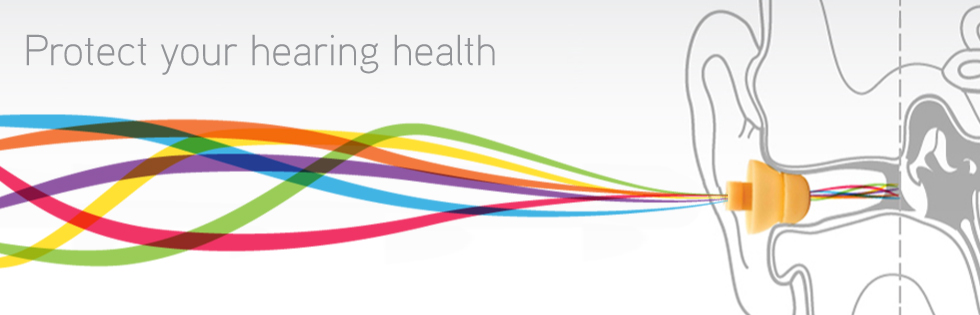 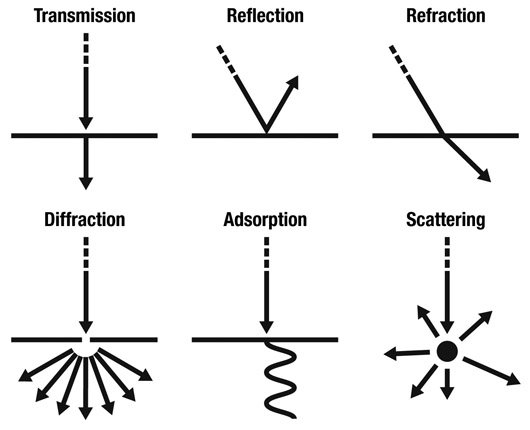 Copy the Vocab Word and Draw the picture in your notes
Do not copy in notes
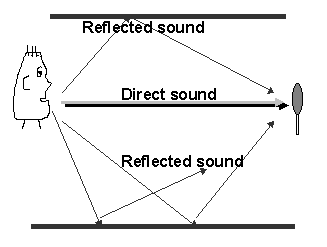 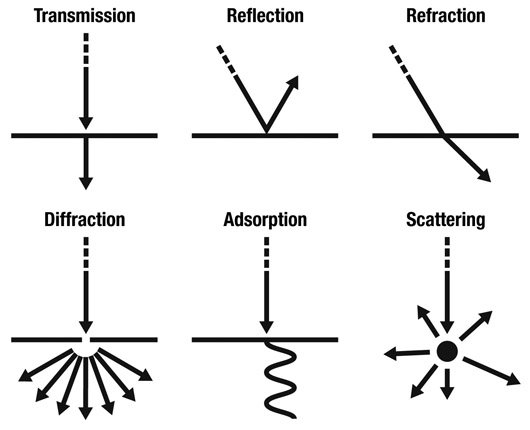 Copy the Vocab Word and Draw the picture in your notes
Do not copy in notes
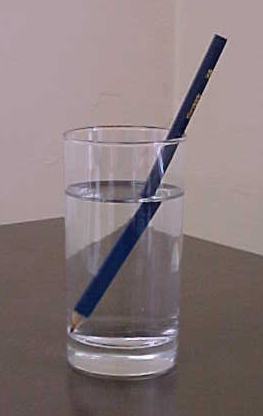 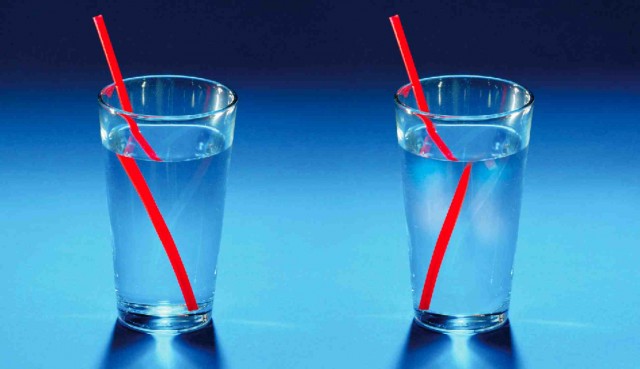 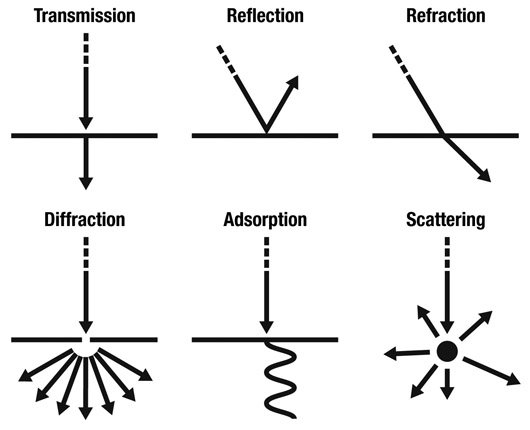 Copy the Vocab Word and Draw the picture in your notes
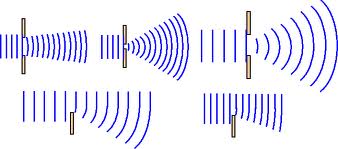 Do not copy in notes
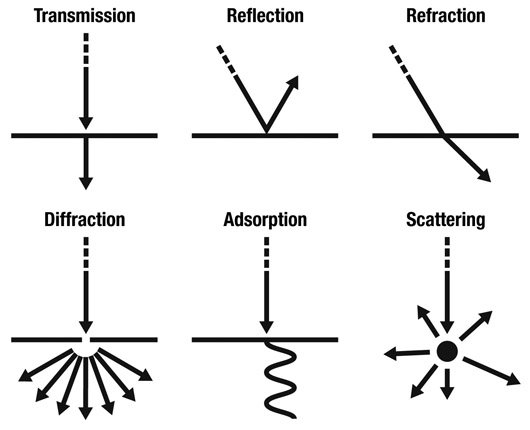 Copy the Vocab Word and Draw the picture in your notes
Do not View these videos until you are done with all of your work.
Study Jams Senses: Hearing: http://studyjams.scholastic.com/studyjams/jams/science/human-body/hearing.htm
Study Jams: Sound: http://studyjams.scholastic.com/studyjams/jams/science/energy-light-sound/sound.htm
How the Ear Works http://www.sciencekids.co.nz/videos/humanbody/ear.html
Study Jams Clip http://www.youtube.com/watch?v=CSO765hyxrc
Study Jams Full Hearing Clip http://studyjams.scholastic.com/studyjams/jams/science/human-body/hearing.htm